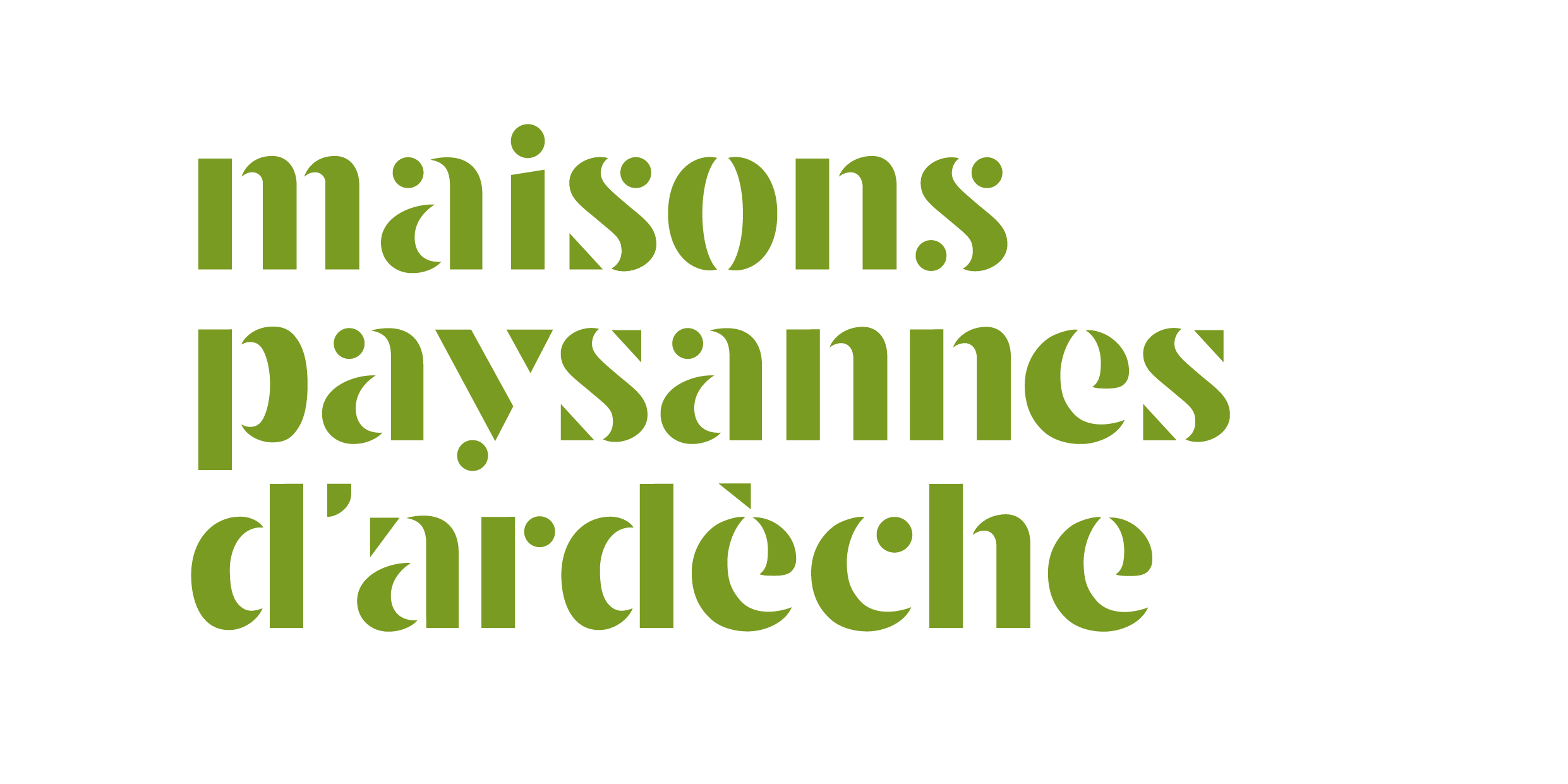 Délégation de 
Maisons Paysannes de France
Assemblée générale 
du 24 juin 2017
Hautsegur
Maisons Paysannes d’Ardèche
Un grand merci à Patricia pour son accueil


10h à 12h environ assemblée générale

12h à 13h 30  Picnic partagé

13h30 à 15h15 Visite du château avec Patricia

15h30 à 17h visite de Meyras avec M André Rouy
Maisons Paysannes d’Ardèche
Activités de juin 2016 à juin 2017


Nombreuses réunions de préparation de l’exposition autour des travaux de Michel Carlat
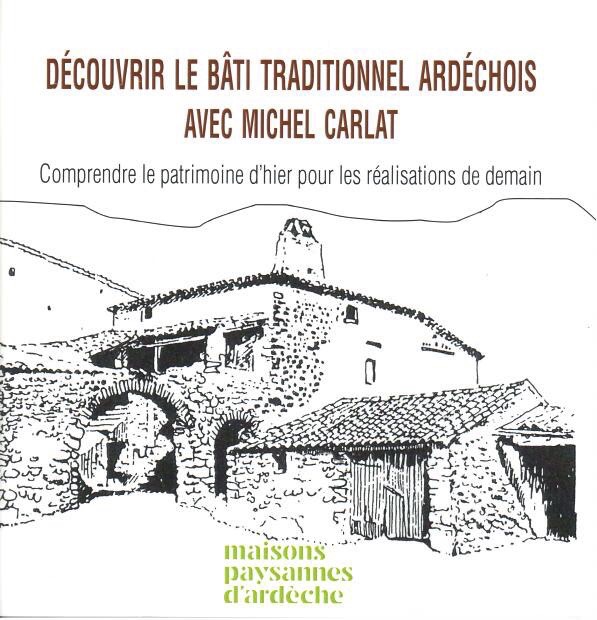 Maisons Paysannes d’Ardèche
Activités de juin 2016 à juin 2017

Vernissage de l’expo le 13 mars à l’hôtel du département dans le cadre du lancement du fonds innovant.

Remise de la médaille du département à Janine Carlat pour 
les travaux de Michel
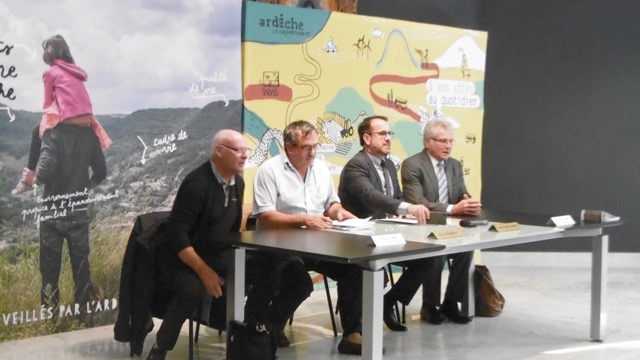 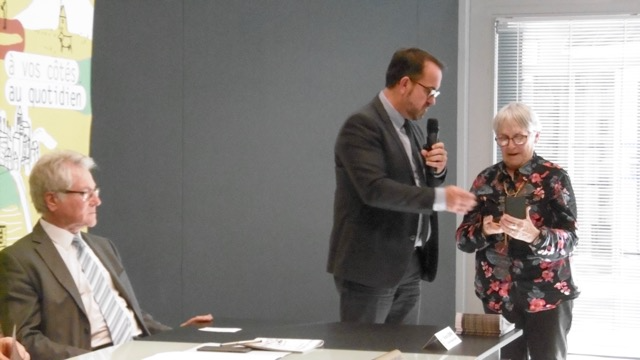 Maisons Paysannes d’Ardèche
Activités de juin 2016 à juin 2017

Démarrage de la tournée de l’exposition:

Hôtel du département du 13 au 17 mars
Musée des vans du 3 mai au 17 juin
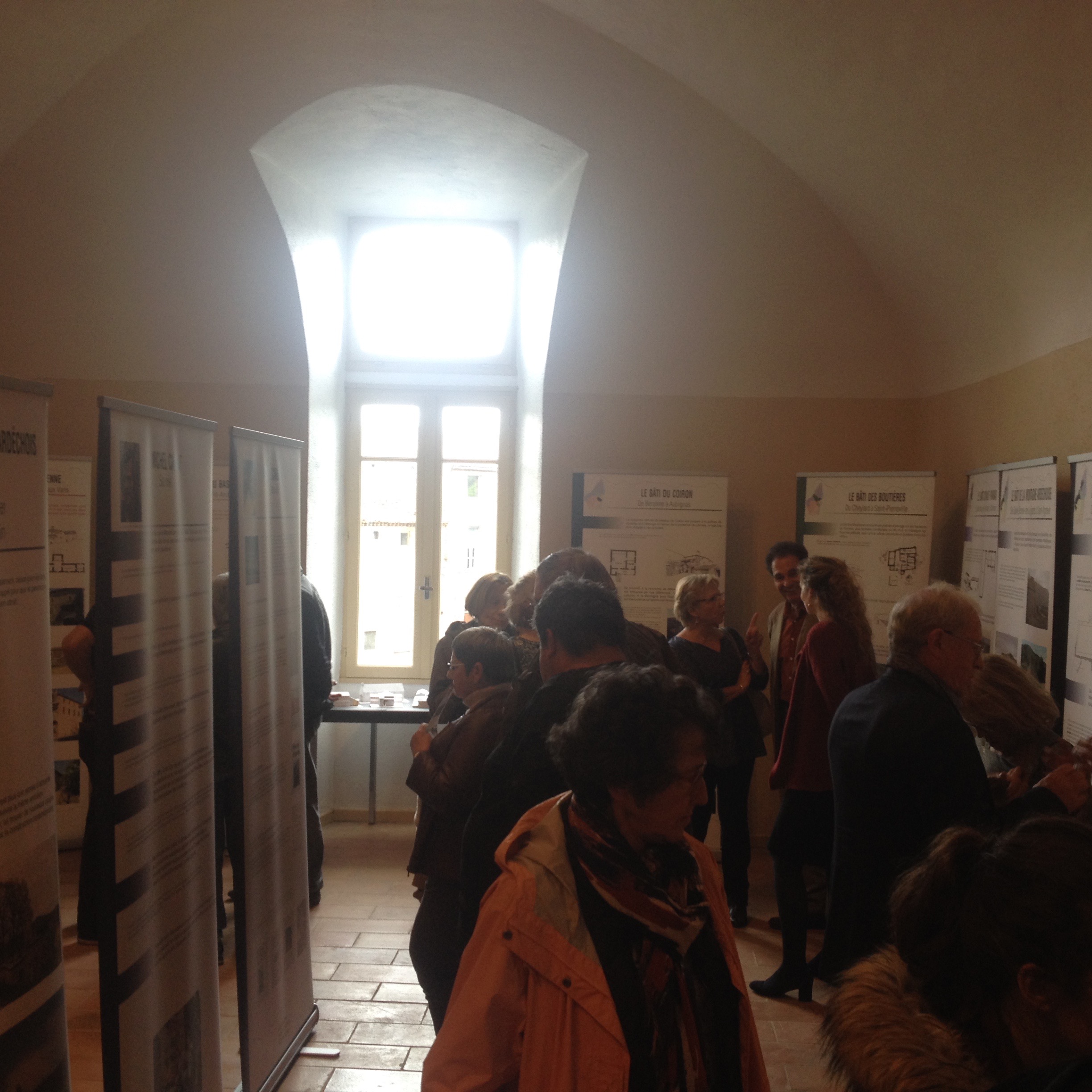 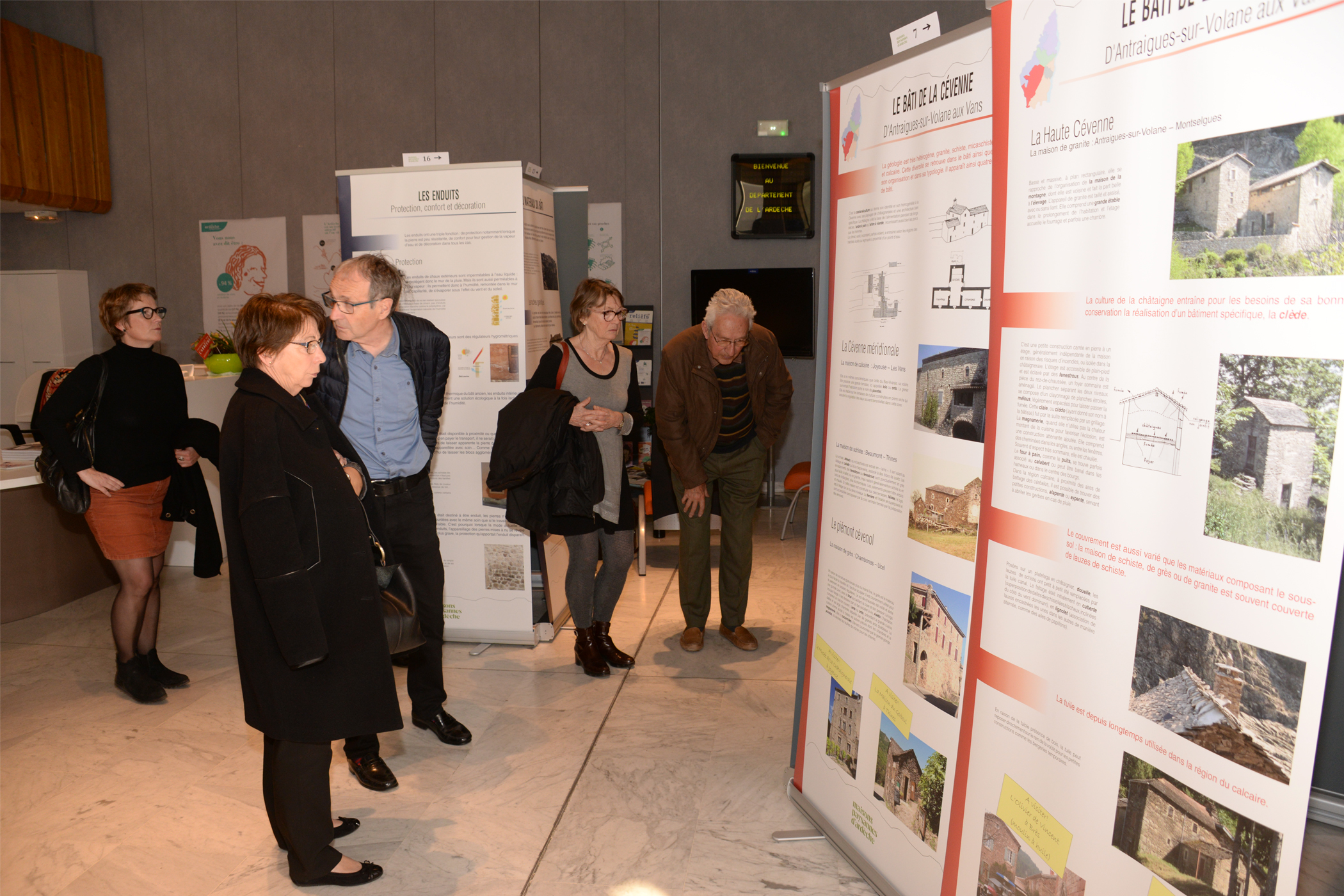 Privas
Les vans
Maisons Paysannes d’Ardèche
Activités de juin 2016 à juin 2017



Nombreuses réunions avec MATP pour sortir un cahier spécial sur le bâti rural
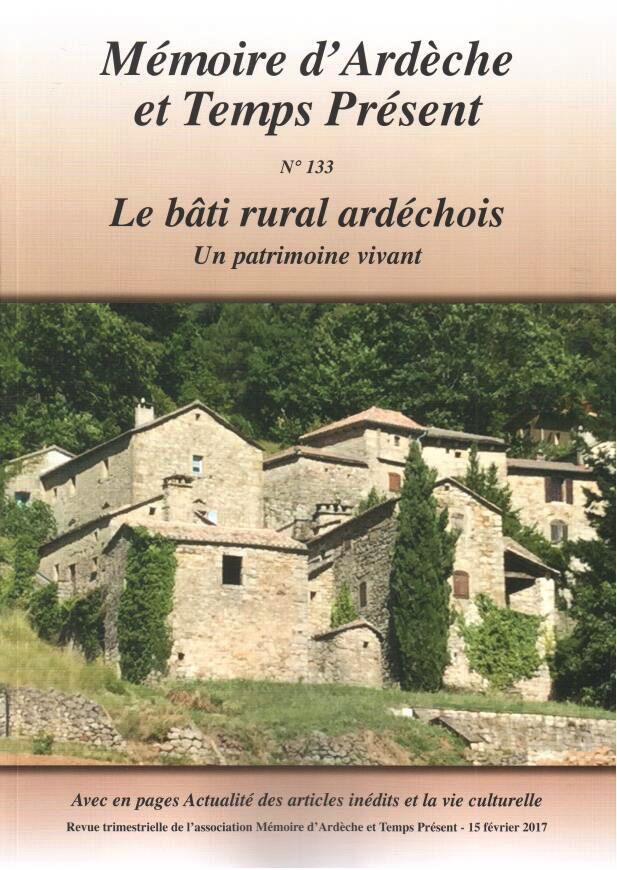 Maisons Paysannes d’Ardèche
Activités de juin 2016 à juin 2017



Collaboration avec « ma Bastide » revue du sud Ardèche pour 8 articles dans les 8 prochaines éditions mensuelles
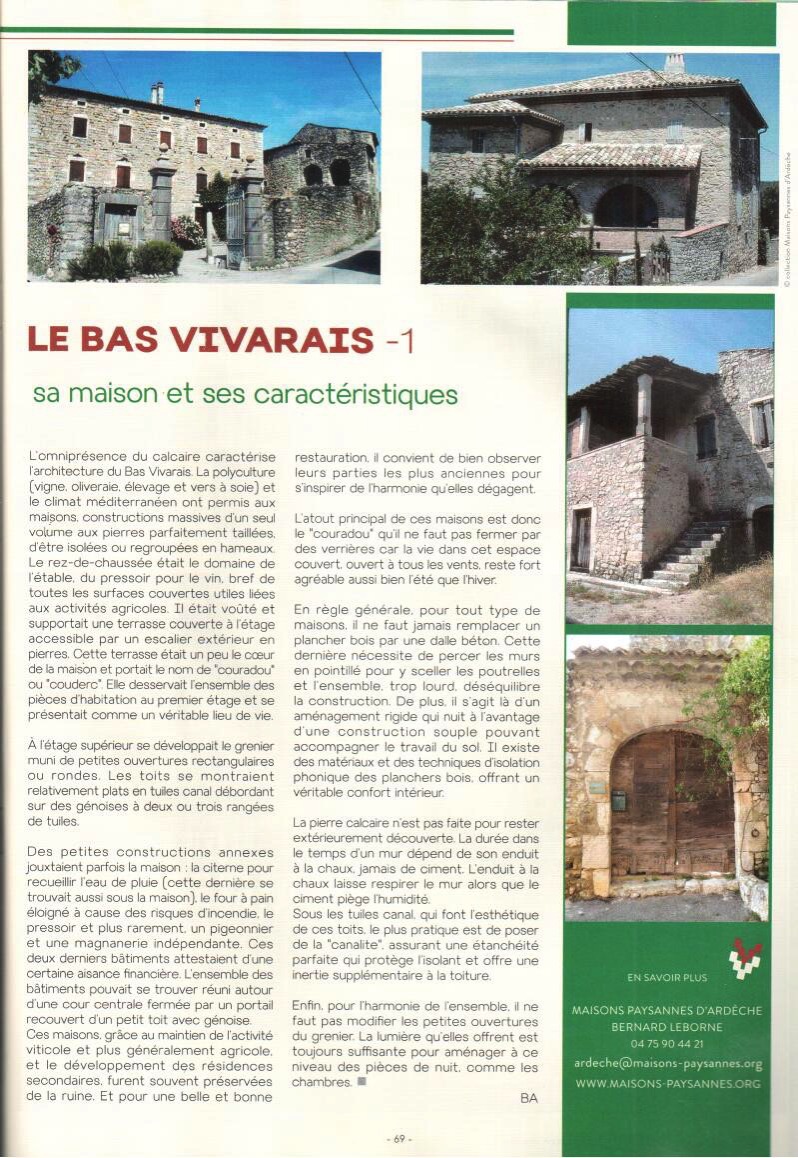 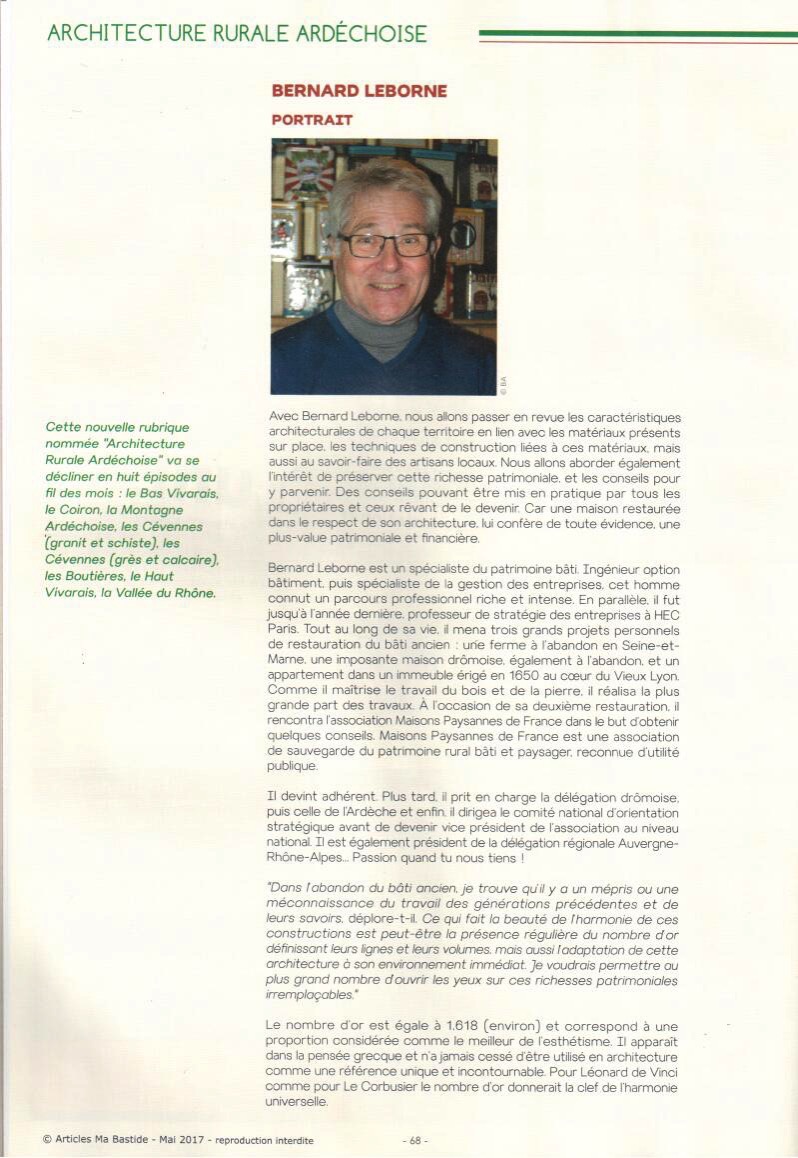 Maisons Paysannes d’Ardèche
Activités de juin 2016 à juin 2017


Conférences 

18 sept: Aux Vans sur l’impact de la géologie sur le bâti
11 nov: A Rosières sur le bâti rural
19 nov: Sur l’amélioration du confort thermique du bâti rural

Initiation/sensibilisation

Pour les élèves du lycée professionnel de Chomérac
Maisons Paysannes d’Ardèche
Activités de juin 2016 à juin 2017

Principales « Visites conseil »

Balazuc, hameau de Servière
Saint Marcel d’Ardèche
Banne
Saint Félicien
Saint Clément
Veyrines
Chazalette hameau
Saint Jeure d’Andaure
Chazeaux
Vernon
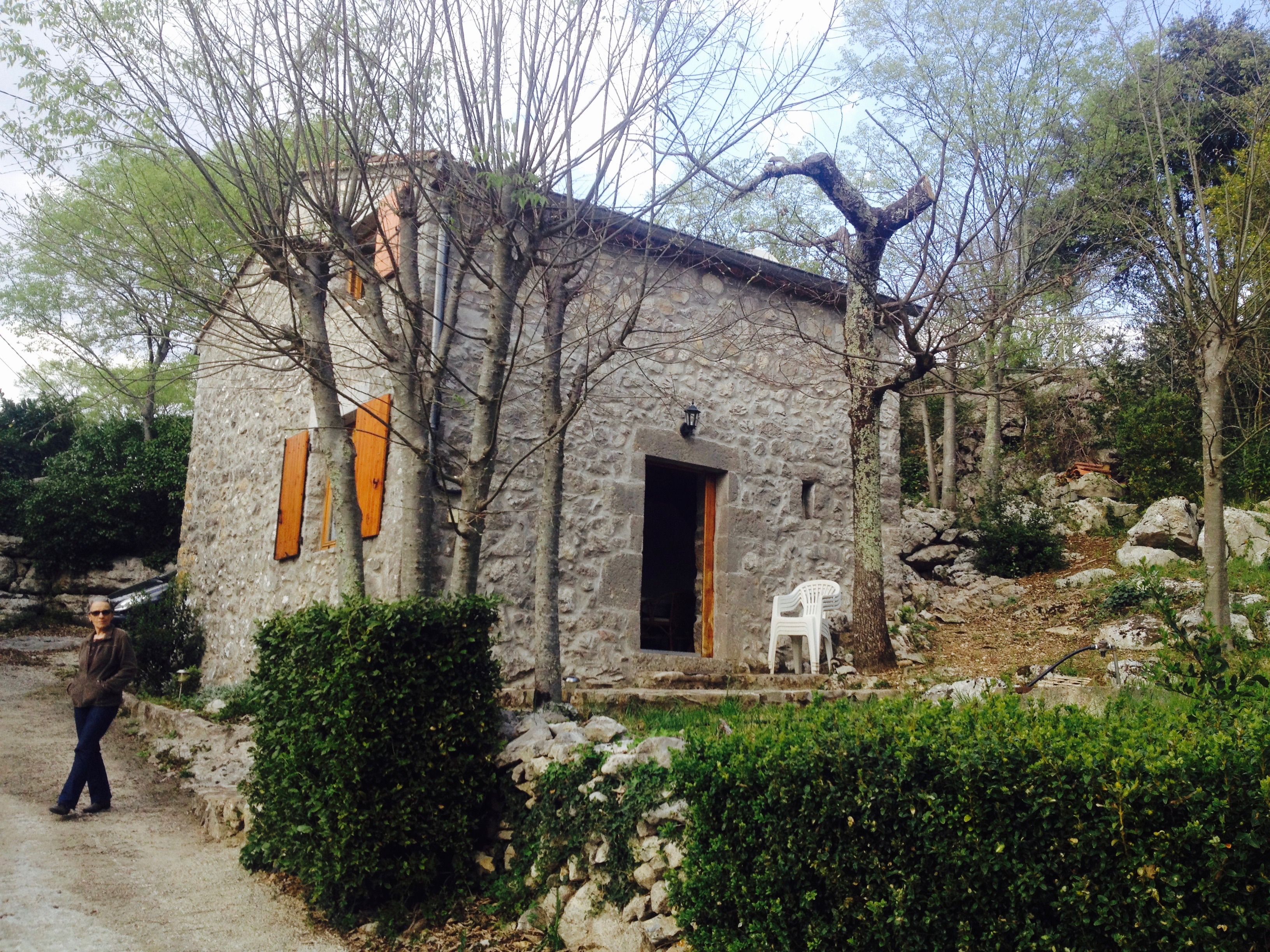 Maisons Paysannes d’Ardèche
Activités de juin 2016 à juin 2017

Rôles attribués à MPd’A
	Membre du comité technique du fond Innovant du 	Département

Participation aux travaux de:
	Liger pour la muséographie de Clastre
	Aux CA de la sauvegarde des monuments Anciens 

Représentation de MPd’A
	A la journée des ardéchois à paris le 4 août
	A l’assemblée générale des artisans de la pierre sèche
	A la conférence au CAUE sur l’abandon des centres villes
Maisons Paysannes d’Ardèche
Projets 2017-2018

	
Conférences

Pour la Sauvegarde des monuments anciens le 20 septembre à St Vincent de Barres

Université populaire des Ollières

Atelier pierre sèche
Conférence et expo Carlat
Atelier enduits de chaux

Sortie à prévoir, idées???

Journée d’initiation chaux, chaux chanvre à prévoir
Maisons Paysannes d’Ardèche
Planning de circulation de l’exposition

Les Vans 				du 3 mai au 17 juin	, soirée conférence le 20 mai

Albon d’Ardèche		du 15 au 30 juin

Ferme de la Besse 	 	du 2 au 15 août	

Saint Montan			du 18 au 28 août

Château Hautsegur		du 15 au 30 octobre

Saint Laurent du Pape	du 10 novembre au 31 décembre

Les Ollières			du 2 au 4 février

D’autres lieux en cours de discussion. Ardoix, Vesseaux, Annonay
Maisons Paysannes d’Ardèche
Evolution des adhésions:

2008    2009    2010    2011    2012    2013    2014    2015    2016   2017(15/06)
  49         41        43        44         41         37         50        70	   77		79


L’union fait la force, mobilisez vos relations…
Maisons Paysannes d’Ardèche
Situation financière
2016
Adhésions, dons		  977,50			achats livres				337,00
stages				3330,00			coût des stages		         615,95
Sorties				   455,00			coût sorties				416,00
Produits financiers		       0,00			Associations amies			130,00
Vente livres		     	   410,00			catalogues et imprimés		  86,00
									frais envois				    8,40
					4718,00€								      1593,35€
										résultat			      3124,65€
										Trésorerie		      8450,28€
2017 (6 mois, évaluation à fin juin)
Adhésions		 		  755,00		Associations amies			  50,00
Subventions 				4400,00		Achat livres				  32,00
									Coût exposition		       9712,25
									déplacements				226,41
Vente livres et brochures	      0,00		frais	papeterie et postaux	118,28
						2155,00€				 			      10138,94€
										résultat			     - 7983,94€
solde livret	606,41
Maisons Paysannes d’Ardèche
Situation financière rappel 2014 2015

2014
Adhésions et dons		2236,00			JO modifications CA		  31,00
stages				     75,00			tampon MPA				  21,60
Produits financiers		     11,64			Associations amies			112,00
Vente livres		     	   699,00			transport panneaux expo	123,51
									achat livres 				910,00
									frais envois				  80,90
					3021,64€								      1188,01€
									Résultat				      1833,63€
2015
Adhésions et dons		2653,34			achats livres				361,88
stages				2590,00			coût des stages		       1813,00
Sorties				  455,00			coût sorties				455,00
Produits financiers		       8,00			Associations amies			144,20
Vente livres		     	   187,00			catalogues et imprimés		848,00
									déplacements				  75,40
									frais envois				  43,02
					5893,34€								      3740,50€
									Résultat				      2152,84€
Maisons Paysannes d’Ardèche
Bilan de l’exposition

Coûts								Subventions
F Fournet			1590,00				PNR				1000,00
S Legoff			2036,25				Département		3000,00
Roll up			2359,80
Catalogue		1102,20 (200)
Découpages		  624,00 (100)

À venir, réédition du livre de M Carlat

Réédition			2000,00 (500)
				9712,25€								4000,00€

Recettes potentielles 		120 catalogues à 10 €			1200 €  (13 vendus)
						  70 découpages à 15 €			1050 €  (6 vendus)
						400 livres à 15 €				6000 €
													8250 €
Recettes déjà réalisées (Privas et Les Vans) 					  		220 €
Maisons Paysannes d’Ardèche
Conseil d’Administration actuel			Bureau actuel:

Alain Benoist								Alain Benoist (secrétaire)
Léon Charreyre
Jacques Julien
Noël Karsenty
Bernard Leborne							Bernard leborne (président)
Denis Maraval
Jean François Marcoux
André Chandesris							André Chandesris (trésorier)
Jean Michel Marlier


Evolutions communiquées: retrait de Noël Karsenty
Autres souhaits?
Maisons Paysannes d’Ardèche
Nouvelles de la région
MPF présentation 21 JUIN 2012 GB V0
18
Maisons Paysannes d’Ardèche
MPF Auvergne - Rhône Alpes

L’association régionale a été étendue à l’Auvergne.

Une réunion a été tenue le 27 avril avec Rhône alpes.

Elle a essentiellement été consacrée à la situation financière de  l’équipe nationale et à l’ évolution stratégique vers l’Auto Réhabilitation Accompagnée.

Une autre sera organisée avec Auvergne après l’été.
MPF présentation 21 JUIN 2012 GB V0
19
Maisons Paysannes d’Ardèche
Les délégations voisines

Rhône 	 		Françoise Matthieu
Isère			Alain Montrozier
Loire			Robert Maréchal
Savoies			M Barrioz 
Ain				Alain Nuguet
Drôme 			Bernard Leborne

Cantal			Albert Charles
Puy de Dôme	Madeleine Jaffeux qui souhaite être remplacée
Haute Loire		Daniel Crisson
Allier			Agnès Moyer
MPF présentation 21 JUIN 2012 GB V0
20
Maisons Paysannes d’Ardèche
Nouvelles nationales
MPF présentation 21 JUIN 2012 GB V0
21
Maisons Paysannes d’Ardèche
Assemblée générale du 20 mai

Assemblée délocalisée pour la deuxième fois, à Beauvais

participation: 100 personnes

Programme complémentaire très suivi (70 personnes)

	le 20 après midi visite de différents lieux de Beauvais dont 2 chantiers d’adhérents
	le 21 visite de deux belles restaurations d’adhérents de maisons à pans de bois 

	puis d’une usine de terre cuite de saint Samson sauvée de la disparition et remise en route artisanalement pour des carreaux traditionnels du secteur de Beauvais et inscrite en 2011 à «  l’inventaire des métiers rares de France » de l’UNESCO, et bénéficiéire du label « entreprise du patrimoine vivant »
MPF présentation 21 JUIN 2012 GB V0
22
Maisons Paysannes d’Ardèche
Visites du 21 mai
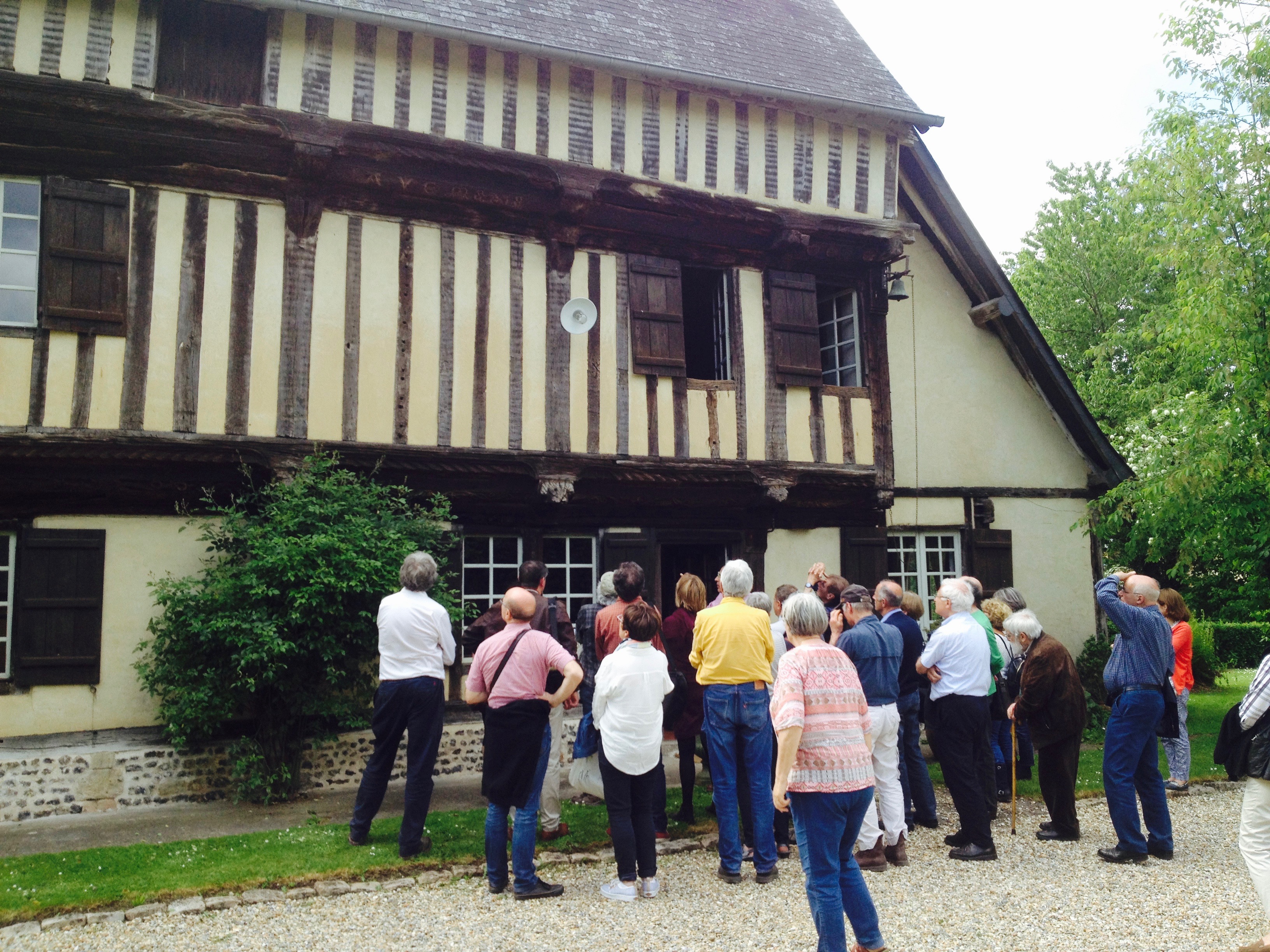 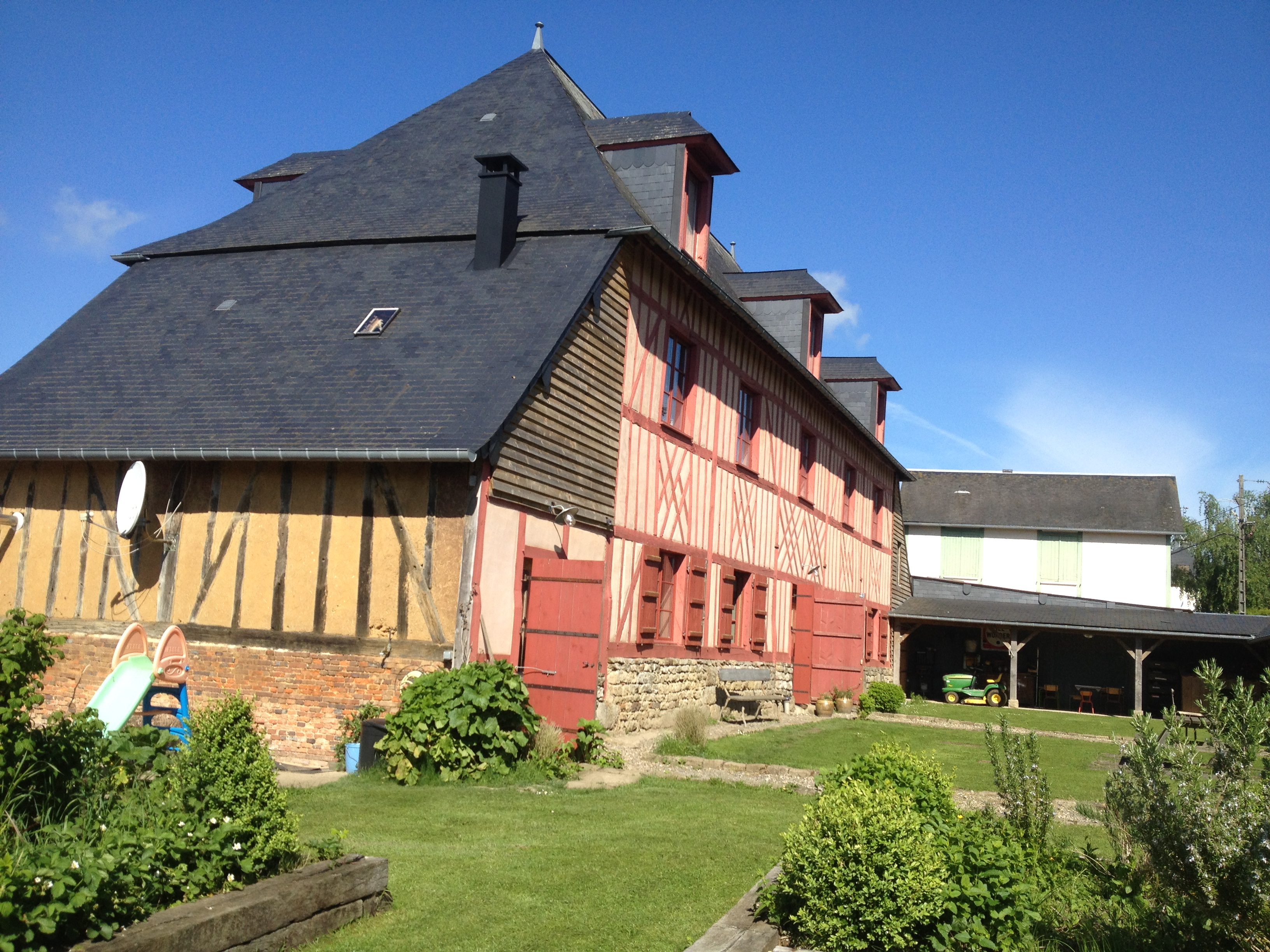 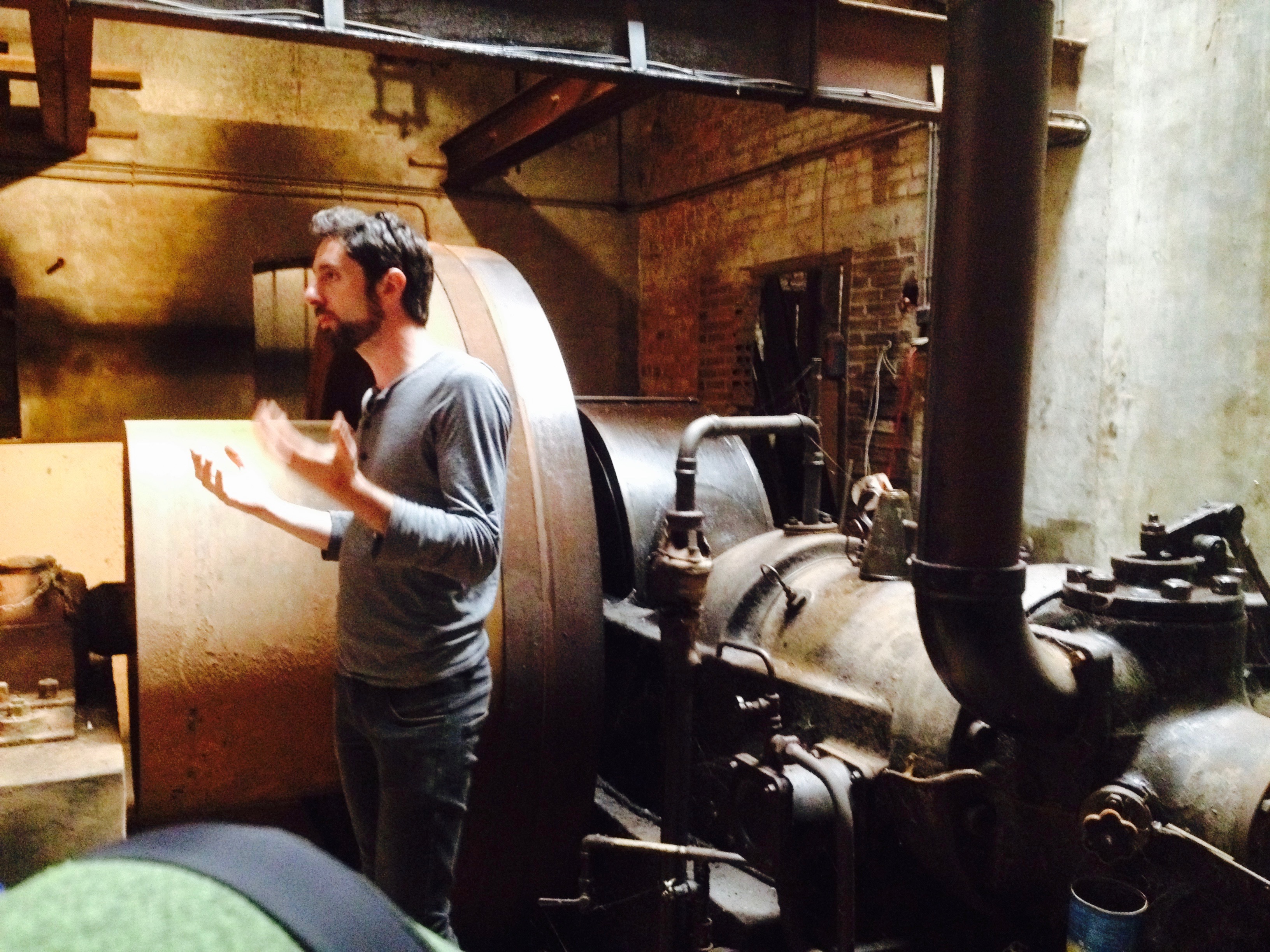 MPF présentation 21 JUIN 2012 GB V0
23
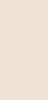 RAPPORT MORAL 2016
Situation financière
Nous vous avons informé des difficultés que nous avons rencontrées en 2015 et 2016, et des mesures que nous avons prises pour redresser la situation sur 2017 et 2018.

Le trésorier Jean-Paul Meckert puis le Vice-Président Bernard Leborne vont vous donner plus de détails sur cette situation et ces mesures.
[Speaker Notes: + Ag en régions 
+ cahier des territoires]
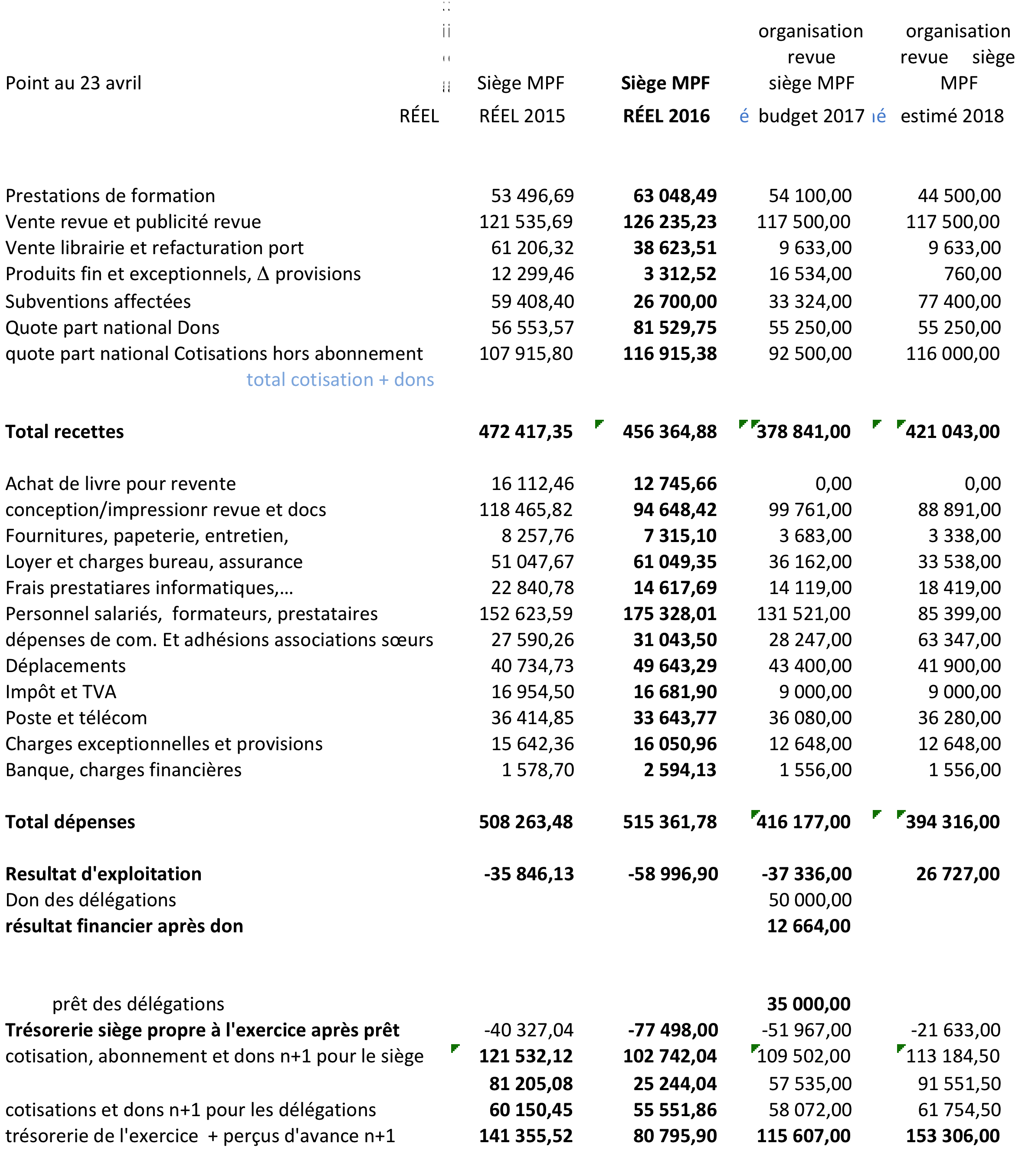 Comptes des 
activités nationales
[Speaker Notes: + Ag en régions 
+ cahier des territoires]
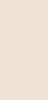 RAPPORT FINANCIER 2016
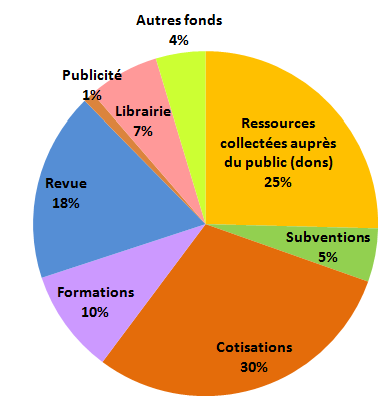 Comptes association
Ressources
TOTAL: 676 588 €
Taux de renouvellement des adhésions de 91% (et donc 9% de nouveaux)
Taux de renouvellement des abonnements de 92% (et donc 8% de nouveaux)
Jean-Paul Meckert
Emplois
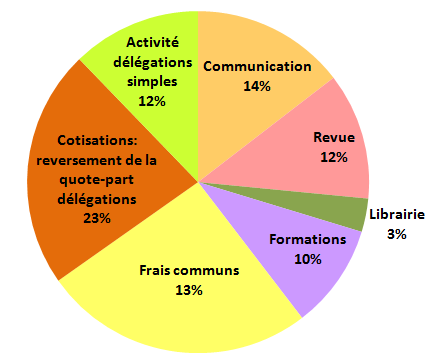 TOTAL : 725 594 €

Résultat: - 49 006 €
Bénévolat
Engagement des bénévoles estimé à :
 79 659 heures 
 2 068 003 €
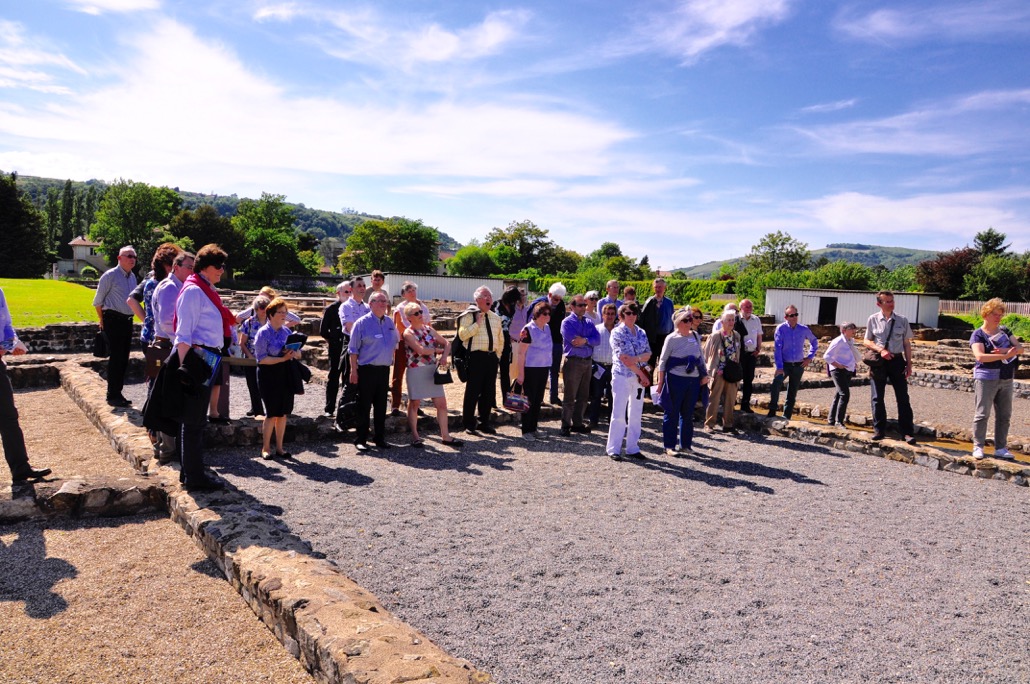 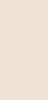 BUDGET 2017
Comptes association
Ressources
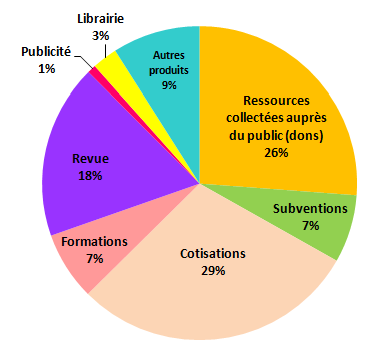 TOTAL : 628 327 €
Emplois
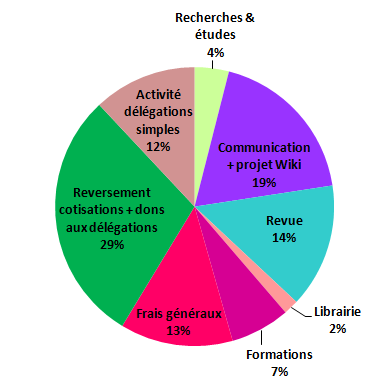 TOTAL : 611 130 €

Résultat + 17 107 €
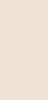 PERSPECTIVES
Situation financière
L’appel aux délégations a permis de recueillir 43 310 € de dons et 32 800 € de prêt à 5 ans qui ont comblé le trou de trésorerie du siège engendré par les pertes de 2015 et 2016.

Le plan d’économies permettra dès 2017 de contenir le besoin de trésorerie.

Mais pour revenir à un fonctionnement normal il faudra reconstituer un volant de fonds propres au niveau de 100 000€, un appel pour cela sera lancé après l’AG.

L’année 2018 renouera avec un résultat positif.
Bernard Leborne
[Speaker Notes: + Ag en régions 
+ cahier des territoires]
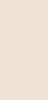 PERSPECTIVES
Un guide au service de tous les bénévoles
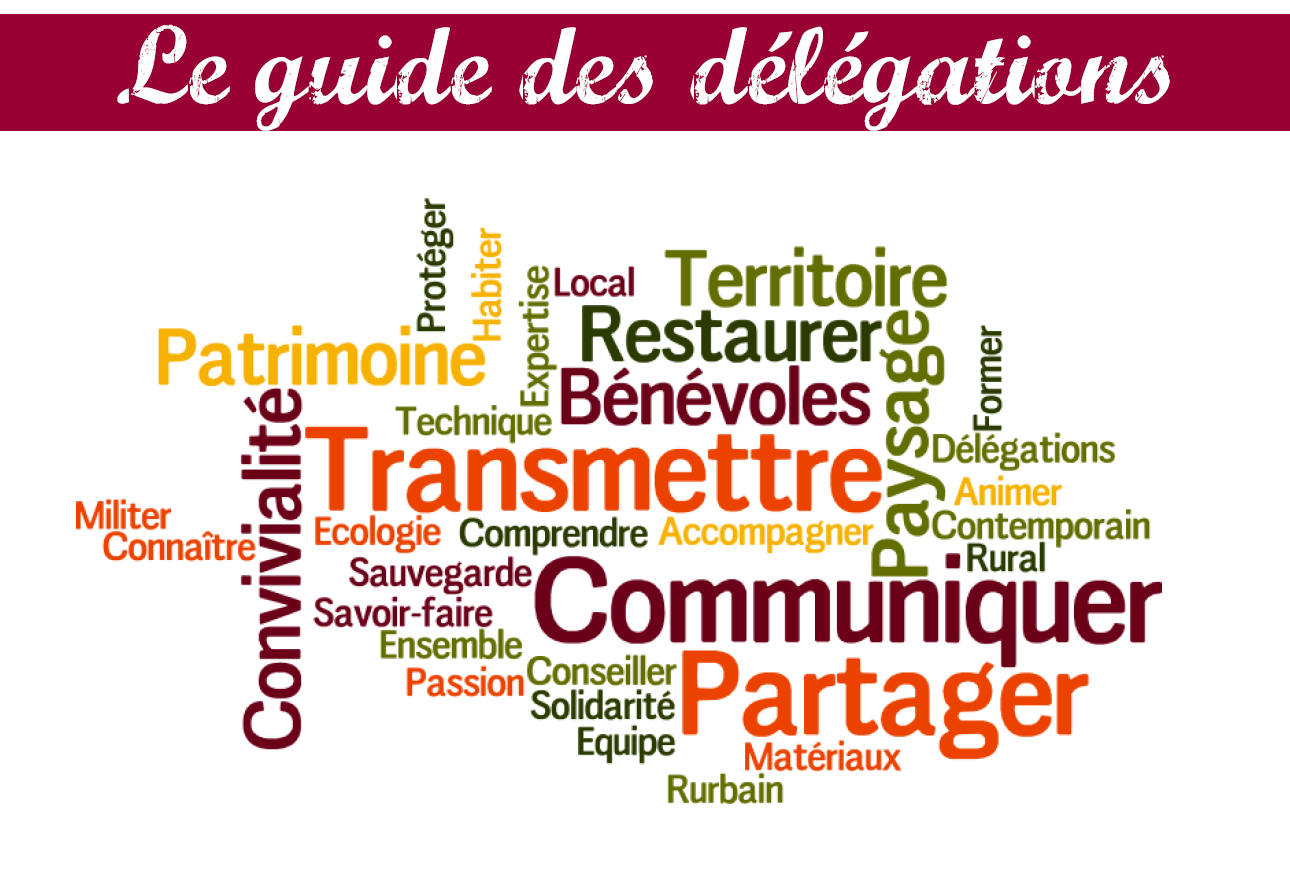 Un outil collaboratif à enrichir par chacun 

 des modes d’emplois
 des conseils
 des fiches-expériences
 des fiches-méthodes
[Speaker Notes: + Ag en régions 
+ cahier des territoires]
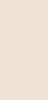 PERSPECTIVES
Une volonté de développer la proximité avec des équipes régionales
Favoriser l’émergence de Communautés de délégations voisines porteuses de projets, d’échanges et de collaborations de proximité

 Envisager un « comité » de ces relais régionaux en liaison avec le CA et le Bureau nationaux
[Speaker Notes: + Ag en régions 
+ cahier des territoires]
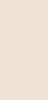 PERSPECTIVES
Ajouter une nouvelle mission
L’Auto Réhabilitation Accompagnée pour réduire la précarité énergétique dans le bâti ancien

Des associations à vocation sociale accompagnent des populations précaires pour les aider à améliorer leur logement. Jusqu’ici surtout pour des petits travaux d’embellissement ou d’entretien

La précarité énergétique frappe durement ces populations

Nos connaissances sur l’amélioration du comportement thermique du bâti ancien peut nous permettre d’accompagner ces associations pour entreprendre les travaux appropriés
[Speaker Notes: A revoir B Leborne]
AMELIORER LE SERVICE AUX DELEGATIONS ET AU PUBLIC
Mise en place d’un outil de gestion des adhésions et des abonnements

 Création d’une plateforme de mise en commun des savoirs (wiki)

 Renforcer l’esprit communautaire MPF à travers ces outils
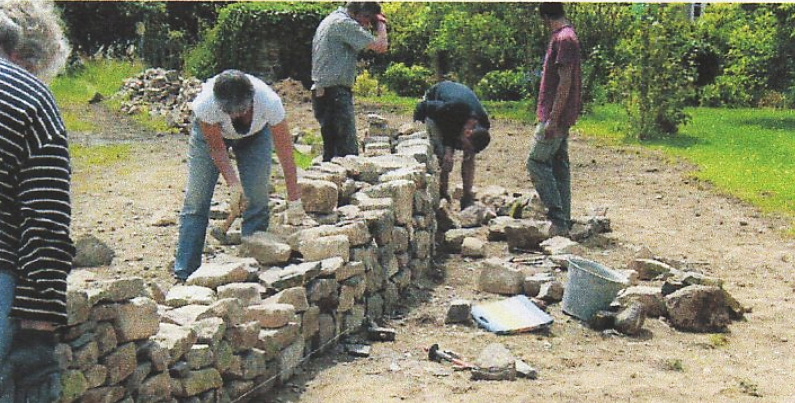 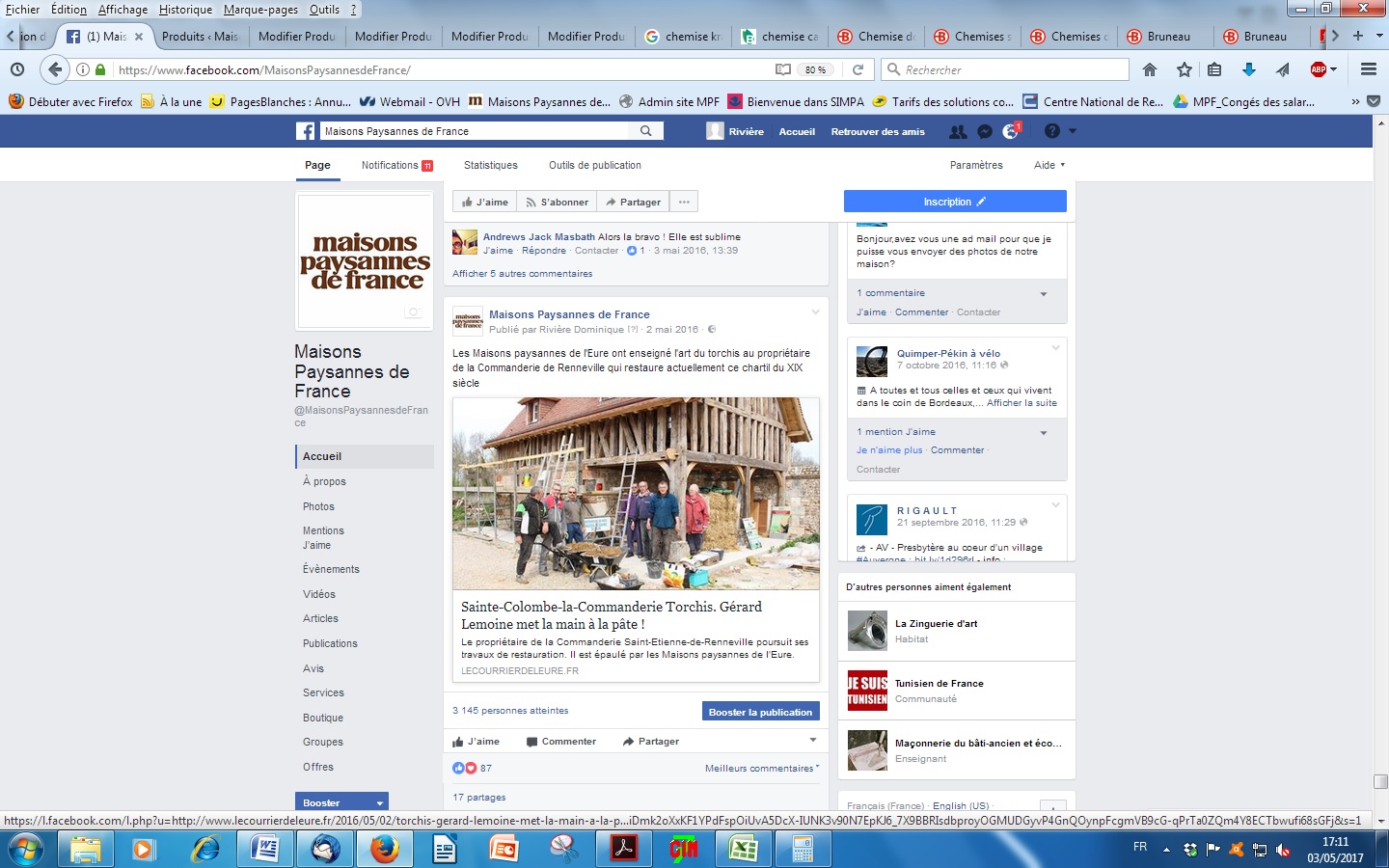 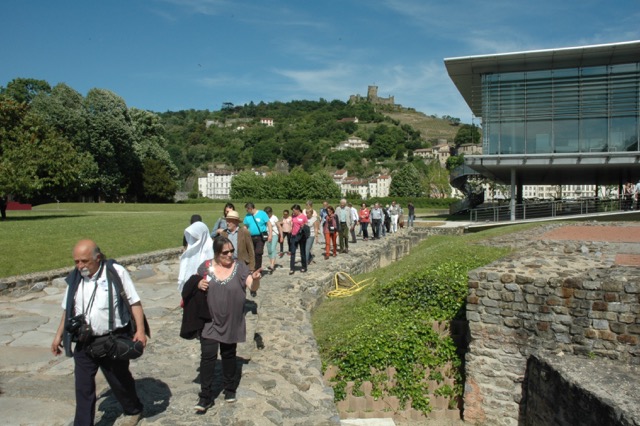 Maisons Paysannes d’Ardèche
Conseil d’administration national

Danièle Niell					présidente
Bernard Leborne.                 		vice président délégations
Henri Jacques Noton			secrétaire général
Guy Sallavuar 					secrétaire général adjoint
Eric Chalhoub					trésorier
Denise Baccara-Louis         		
Bernard Duhem.                  			
Jean Paul Gleizes		
Florence de Groot. 				
Jean Paul Meckert.              			
Jean Michel Gelly
Nathalie Girard	
Djelloul Kaddour Rebihah
Claire Cornu
Jean Cristophe Brua
Jérôme Francou
Jean Peyzieu
Jean Tucella
MPF présentation 21 JUIN 2012 GB V0
36